Pediatrik Oftalmoloji & Şaşılık
Dr. Huban ATİLLA
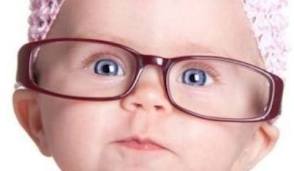 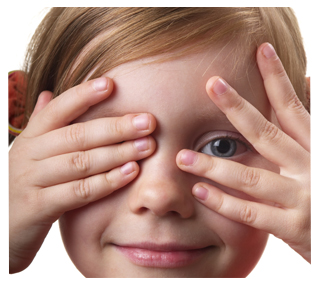 Pediatrik Oftalmoloji
Çocukluk çağındaki göz hastalıkları erişkinden farklı
Büyüyen, öğrenen çocuk ve bebekte hastalıkların etkisi ve tedavisi farklı
Bebek ve çocukların konuşma öncesi dönemi ve kendini ifade edemediği dönem önemli – en hızlı gelişim
Tanı ve tedavi yöntemleri – objektif yöntemler
Görme duyusu doğumdan itibaren öğreniliyor ve en hızlı gelişim konuşma öncesi ilk 3 yaşta
Normal Görme Gelişimi
Doğumda görme keskinliği erişkine göre %20 düzeyinde, 1-3 yaşta 0.5, 7 yaşta tam
Göz anatomik olarak gelişmemiş
Kırma kusuru %80 hipermetropi
Fiksasyon 3 haftada, horizontal takip 4-6 hafta, vertikal takip 3-4 ayda 
İlk 4-6 ayda geçici kayma normal kabul edilebilir ancak devamlı kayma varsa en kısa sürede göz hekimi görmeli
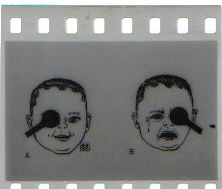 Görme Keskinliği
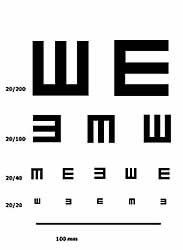 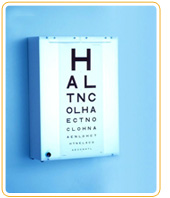 Allen şekilleri – Lea figürleri
HOTV
Sheridan Gardiner
Landolt halkaları
Snellen E harfleri
Snellen harfleri
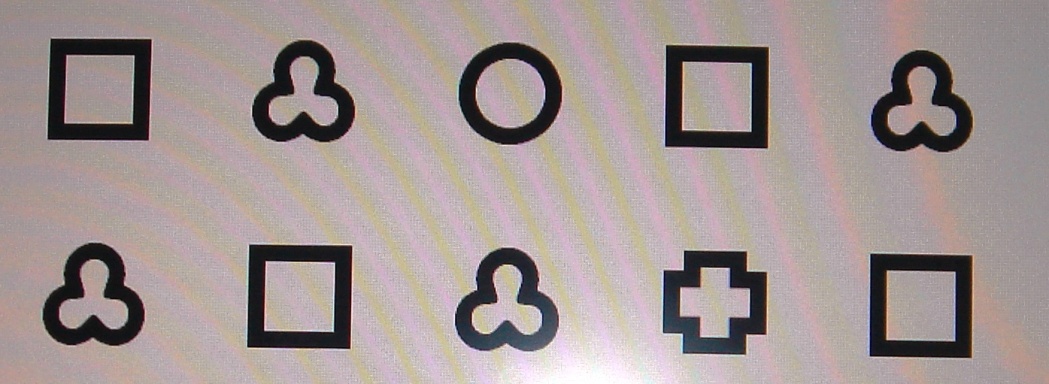 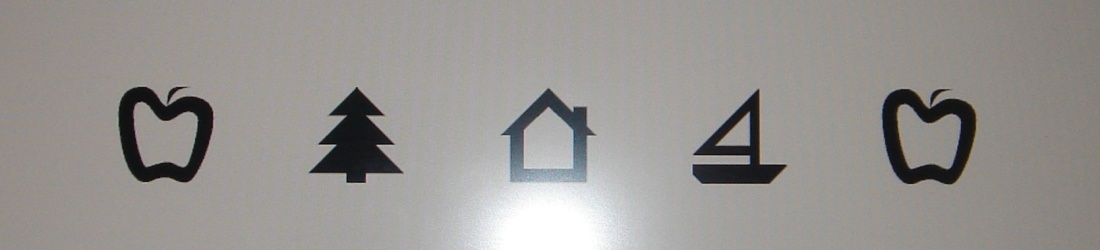 Pediatrik Oftalmoloji
Hastalıklar farklı: şaşılık, kırma kusurları, konjenital hastalıklar, sistemik ve nörolojik hastalıklar, prematürite
Şaşılık %90 çocukluk çağında ortaya çıkıyor
Hem görmenin öğrenilmesi hem binoküler görme çocukluk çağında öğreniliyor, 
Kayma varlığında göz tembelliği (ambliyopi) gelişiyor ve binoküler görme öğrenilemiyor
Erişkinde şaşılık ortaya çıktığında diplopi şikayeti, etyoloji farklı
Şaşılık
Gözlerde kayma, şaşılık ,gözlerin görme akslarının paralelliğinin bozulması
Ezotropya :gözlerin içe doğru kayması
Ekzotropya : gözlerin dışa doğru kayması
Hipertropya :gözlerin yukarı doğru kayması
Hipotropya : gözlerin aşağı doğru kayması
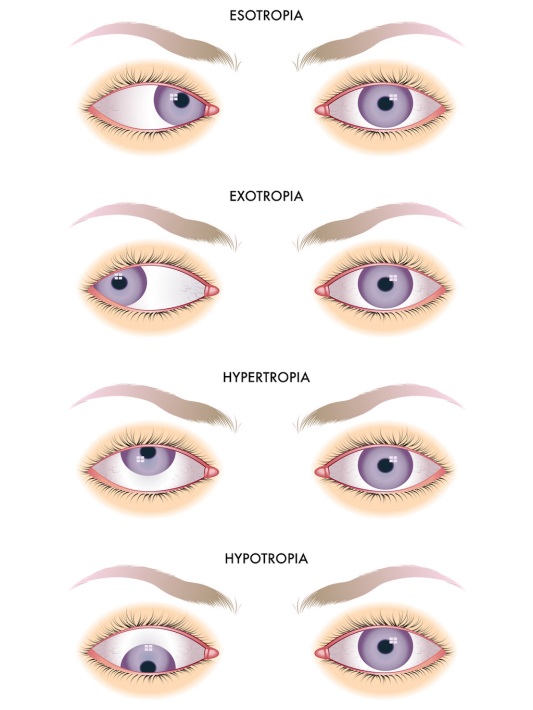 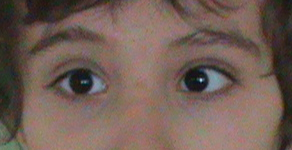 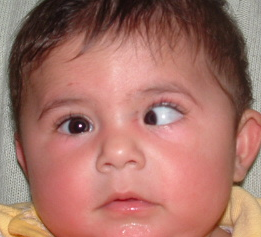 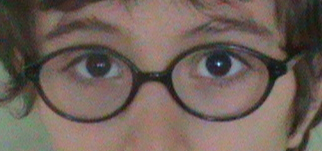 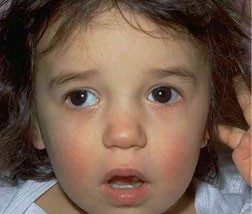 Yalancı Şaşılık - Pseudostrabismus
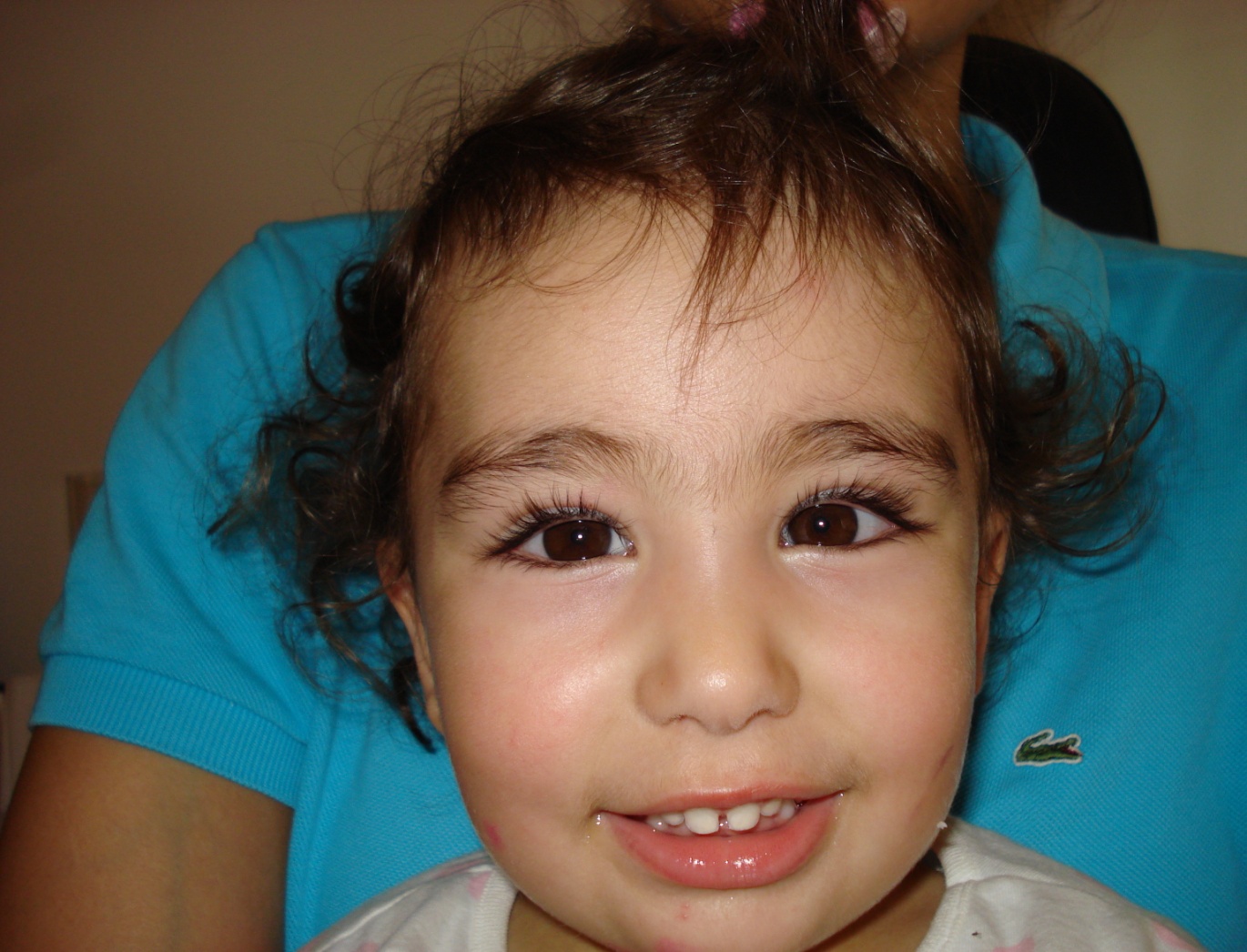 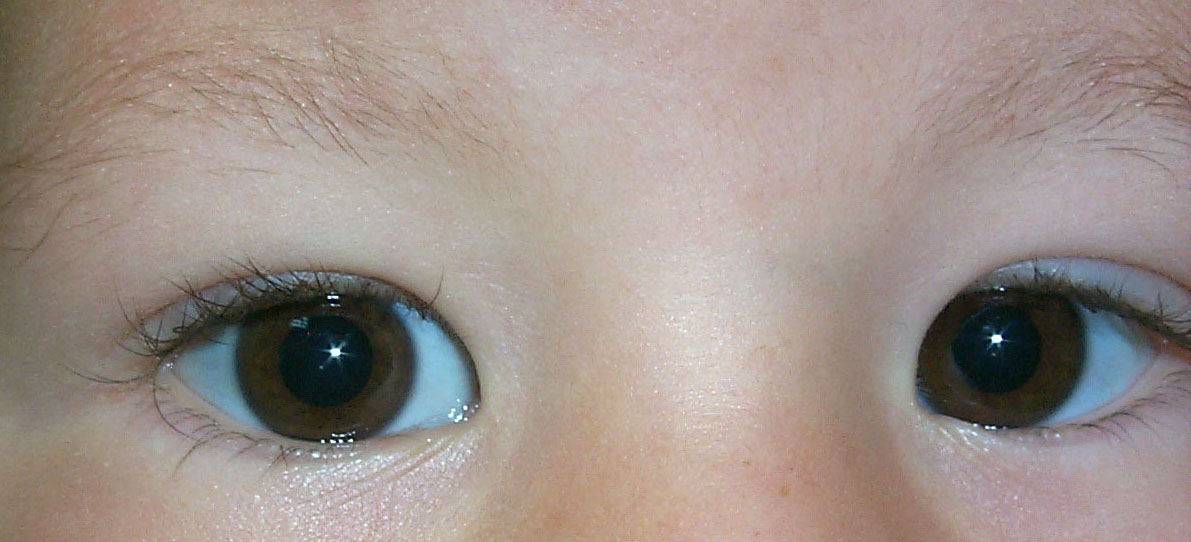 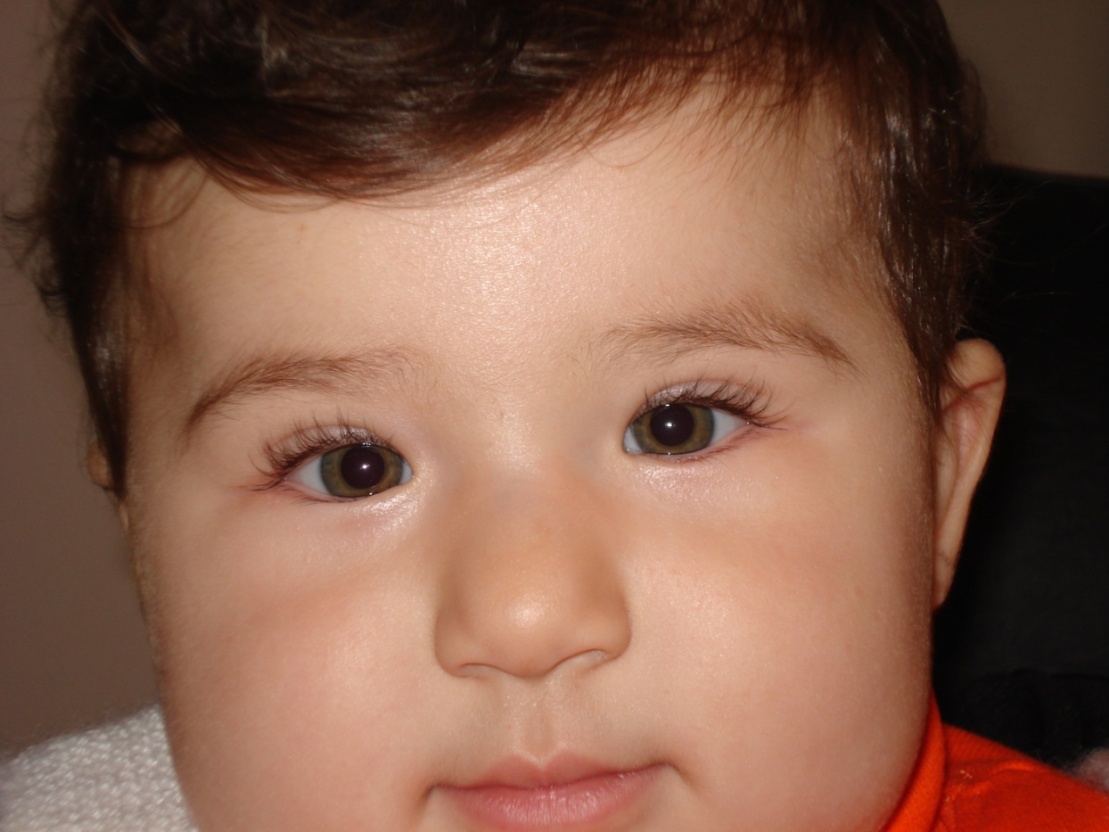 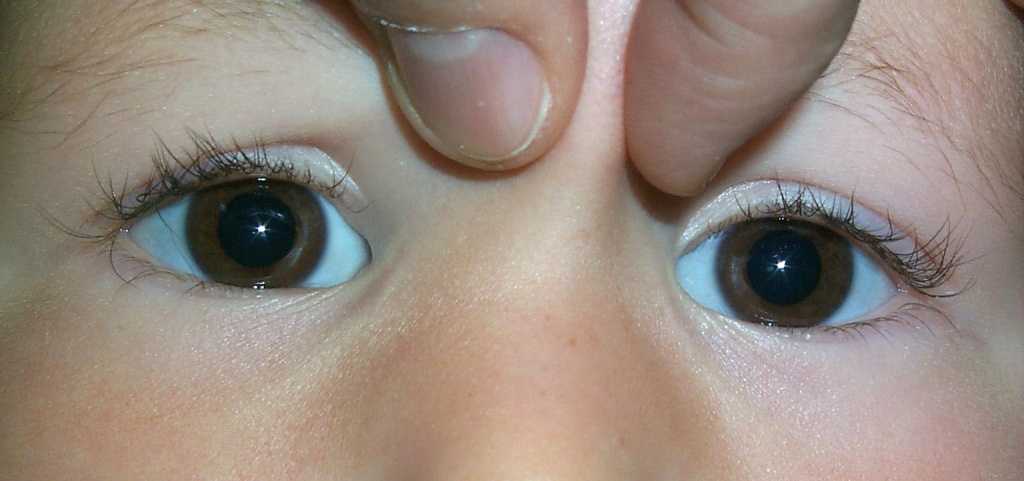 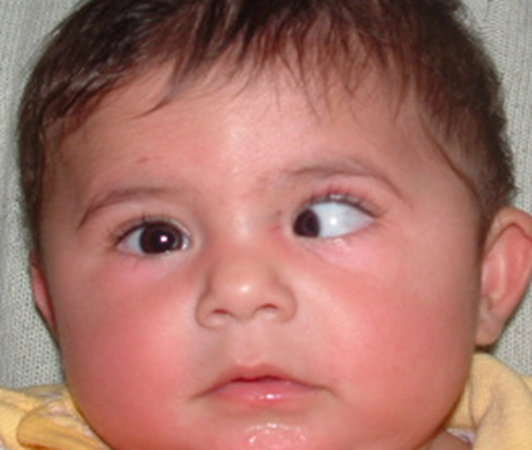 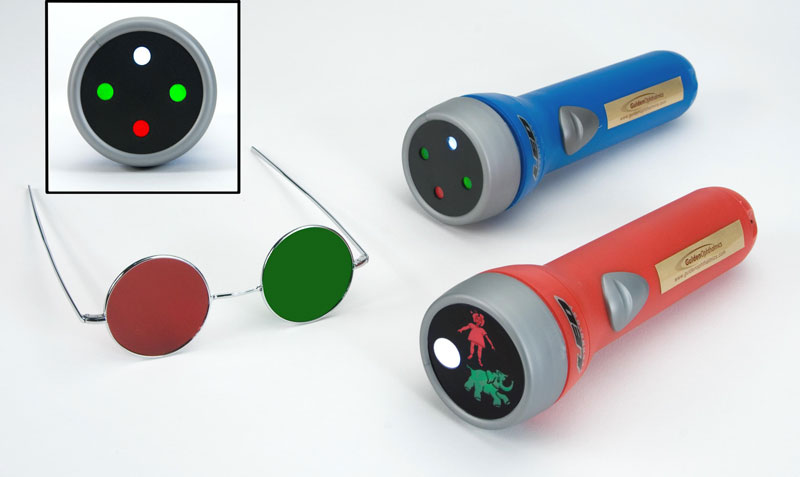 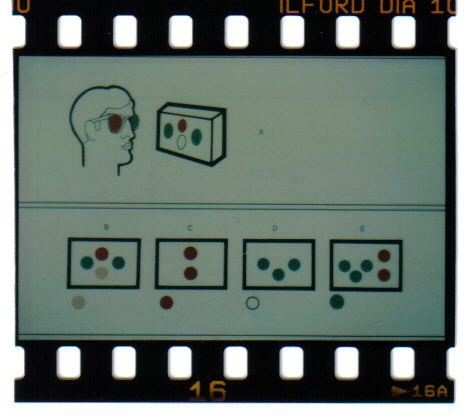 Duyu Testler
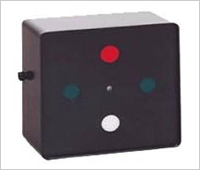 WORTH 4 NOKTA TESTİ 
   Kırmızı ve yeşil camların dissosiye edici etkisi ile  suprese olan gözün tespiti 
STEREOPSİS TESTLERİ
   Derinlik algılama için; Titmus, Random dot
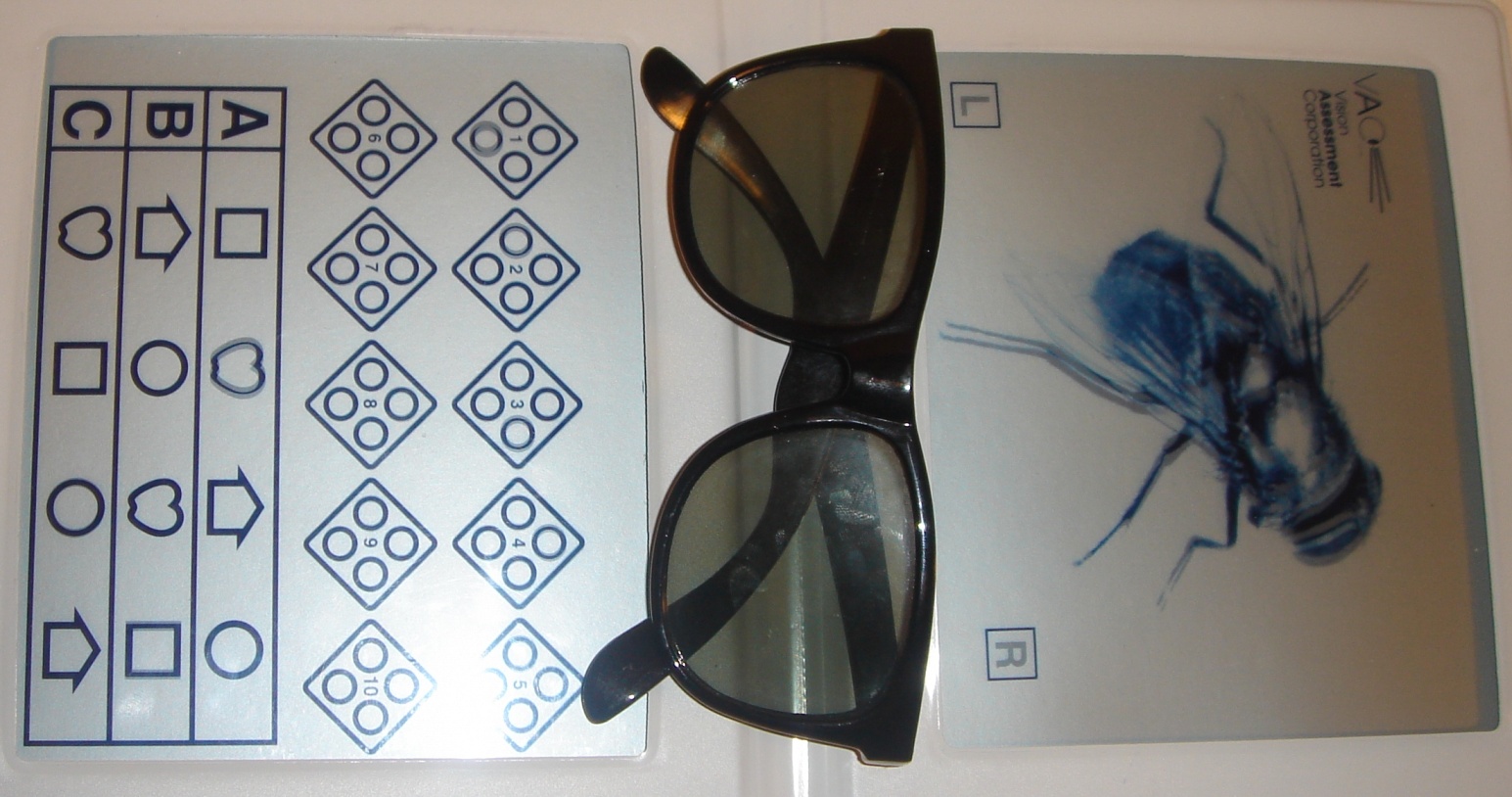 AMBLİYOPİ
Gözde yapısal bozukluk olmamasına karşın görme fonksiyonun bozuk olmasıdır, esas sorun beynin görmeyi öğrenmemesi
Şaşılık ile birlikte en sık görülen duyu anomalisidir 
Populasyonda % 1,5- 4 sıklıkla görülür 
Hayatın ilk 40 yılında en sık görme kaybı nedenidir (travmalar dahil)
AMBLİYOPİ
Üç grupta toplanabilir ;
Şaşılık ambliyopisi; şaşılık ile birlikte, gözlerin paralelliği bozulduğunda kayan gözde ortaya çıkar 
Anizometropik ambliyopi; iki göz arasında kırma kusuru farklılığında görülür 
Deprivasyon (yoksunluk) ambliyopisi; gelişme döneminde gözün kullanılmamasına bağlı olarak (konjenital katarakt, konjenital  ptozis, kornea opasiteleri)
Konjenital Katarakt
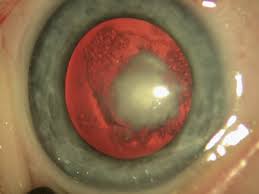 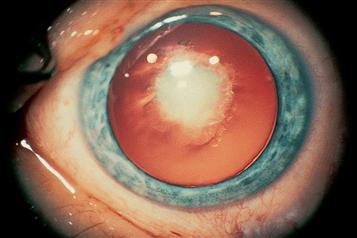 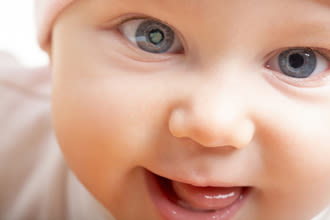 Özellikle yenidoğan ve bebeklik döneminde önemli
Gelişimin en yoğun olduğu dönemde katarakt en ağır ambliyopi nedeni
1/2000 sıklıkta
%65 sporadik, %20 kalıtımsal, %15 sistemik veya oküler problemler (Down sendromu, Peters anomali gibi)
Lökokori, fiksasyon yapamama, nistagmus şikayetleri
Taramada kırmız refle alınaması
Konjenital Katarakt
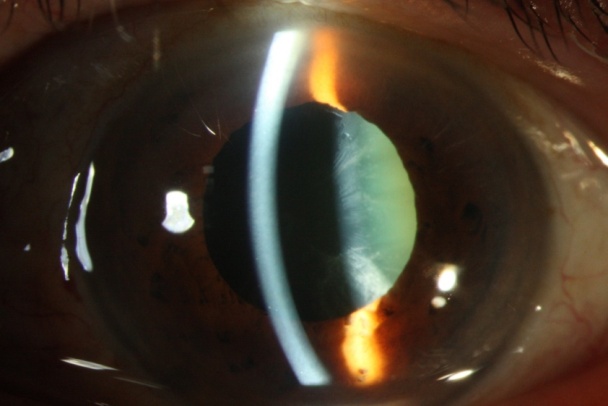 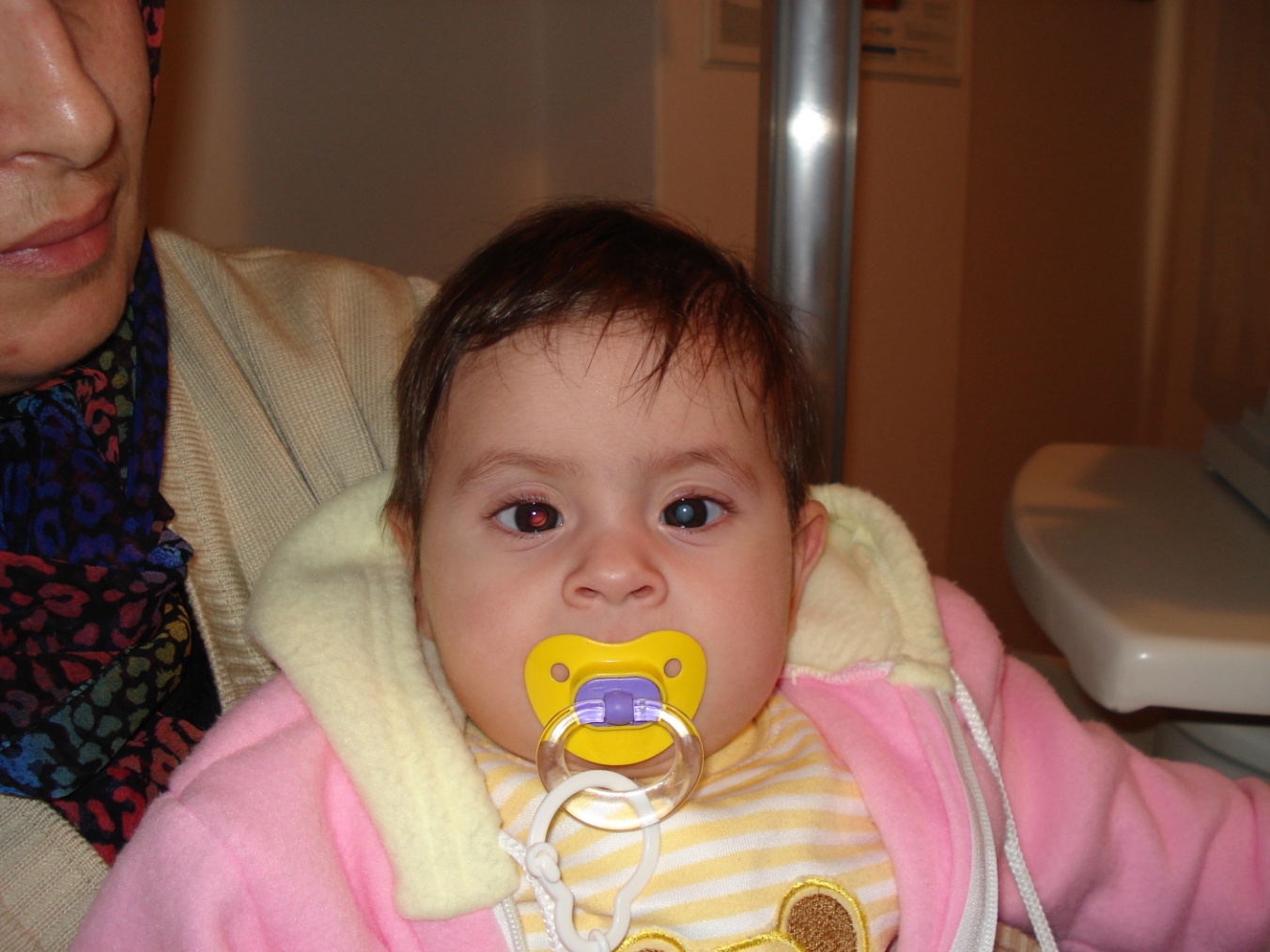 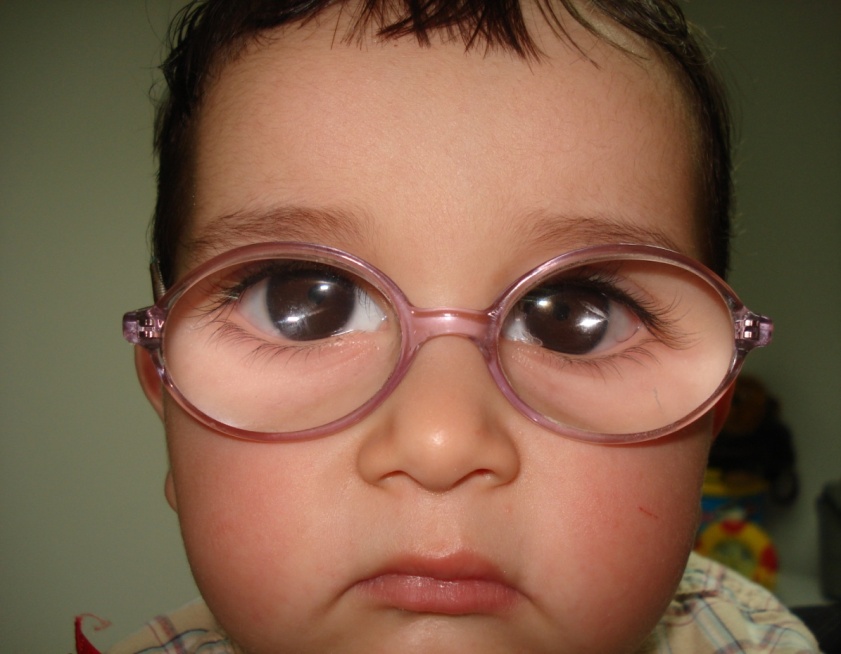 İdeal cerrahi dönemi 4-8 hafta 
Cerrahi sonrası erken görsel rehabilitasyon, kontak lens, gözlük ve kapama tedavisi
18-24 ayda göz içi lens implantasyonu
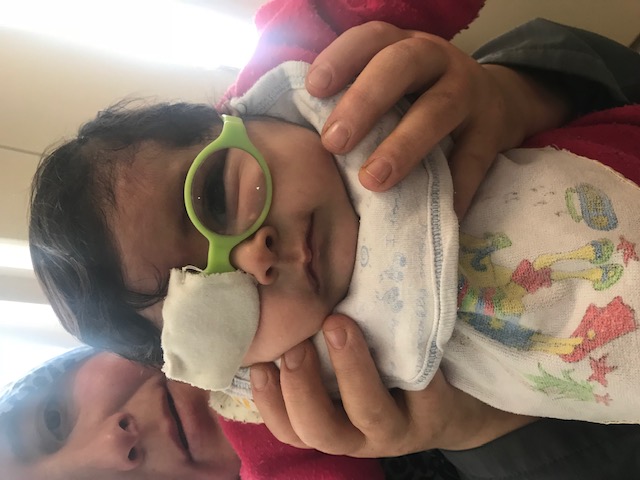 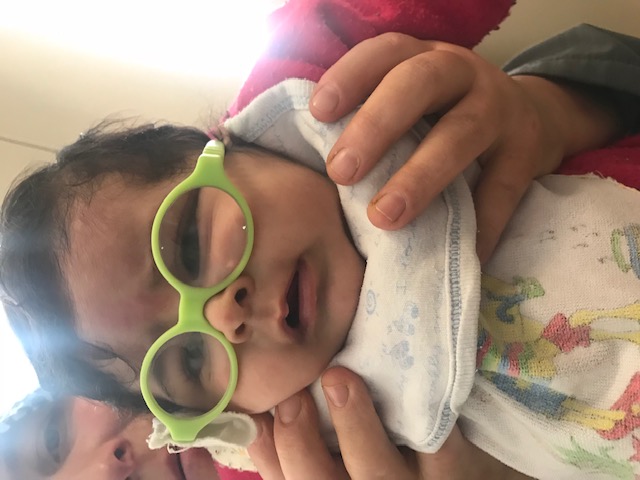 Pediatrik Oftalmoloji Tedavi
Fundus muayenesi (dilate edilerek) ile diğer patolojiler ekarte edilmeli
Refraksiyon kusurları düzeltilmeli (sikloplejili RETİNOSKOPİ altın standard)
Ambliyopi tedavisi (kapama)
Binoküler görmenin sağlanması 
Cerrahi tedavi 
Ekstraoküler kasların yapışma yerleri değiştirilerek kayma düzeltilir 
TEDAVİDE HER ZAMAN HEDEF  GÖRMENİN, BİNOKÜLER GÖRMENİN ÖĞRENİLMESİ, AMBLİYOPİNİN ENGELLENMESİ
PARALİTİK ŞAŞILIKLAR
Göz kaslarını uyaran kraniyel sinirlerin bir veya  birkaçının parezi veya paralizisine bağlı olarak görülür
Konjenital veya edinsel olabilir
Çocuklukta sıklıkla enfeksiyöz, santral sinir sistemi patolojisi, travma
Erişkinde; travma, inflamasyon, vaskülitler metabolik veya neoplazm nedeniyle
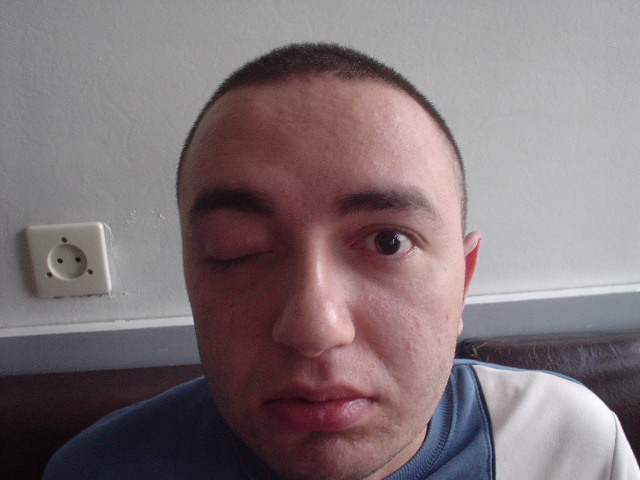 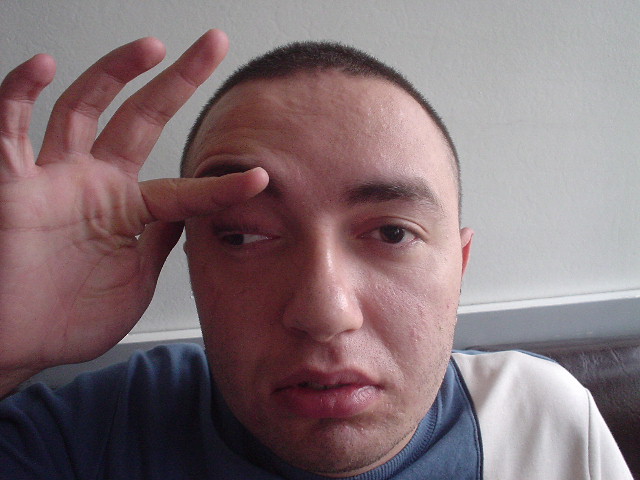 PARALİTİK ŞAŞILIKLAR
Paralitik olan kas yönüne hareket kısıtlılığı
Paralitik olan kas hareket  yönünde en fazla kayma derecesi
Edinsel olgularda diplopi,çocuklarda supresyon ve ambliyopi
Diplopiyi engellemek için kafa pozisyonu
Sekonder kayma (paretik göz ile fiksasyon yapıldığında) primer kaymadan fazladır
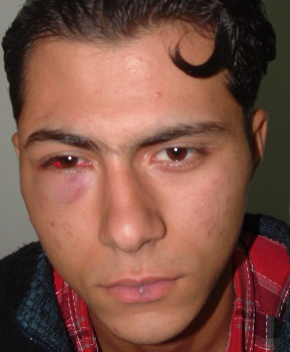 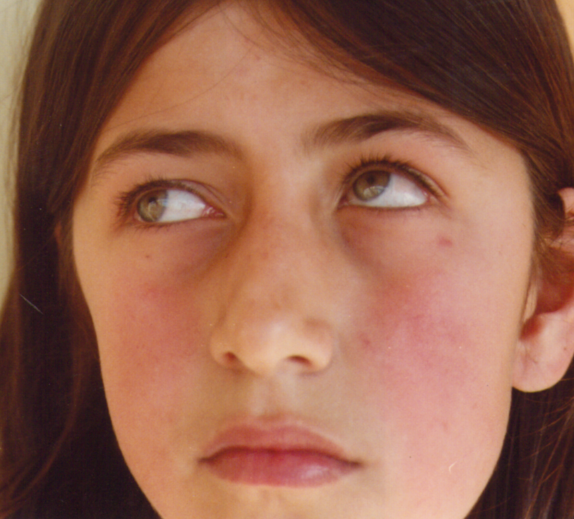 Göz sağlığı Tarama programıKırmızı refle testi
İnspeksiyon
Pupil ve ışık reaksiyonları
Kayma - Hirshberg
Kırmızı refle testi-Fundus reflesi
Varlığı
Simetrisi
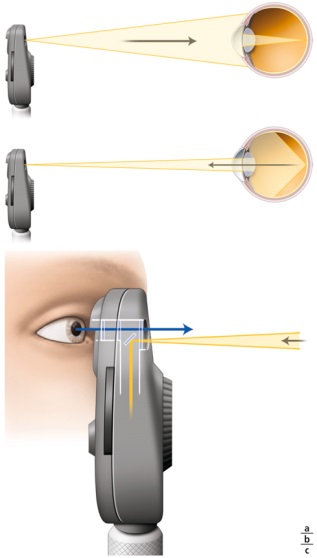 İnspeksiyon
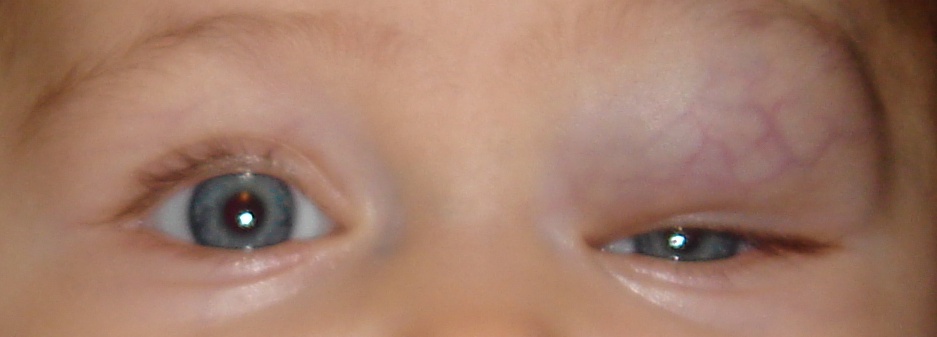 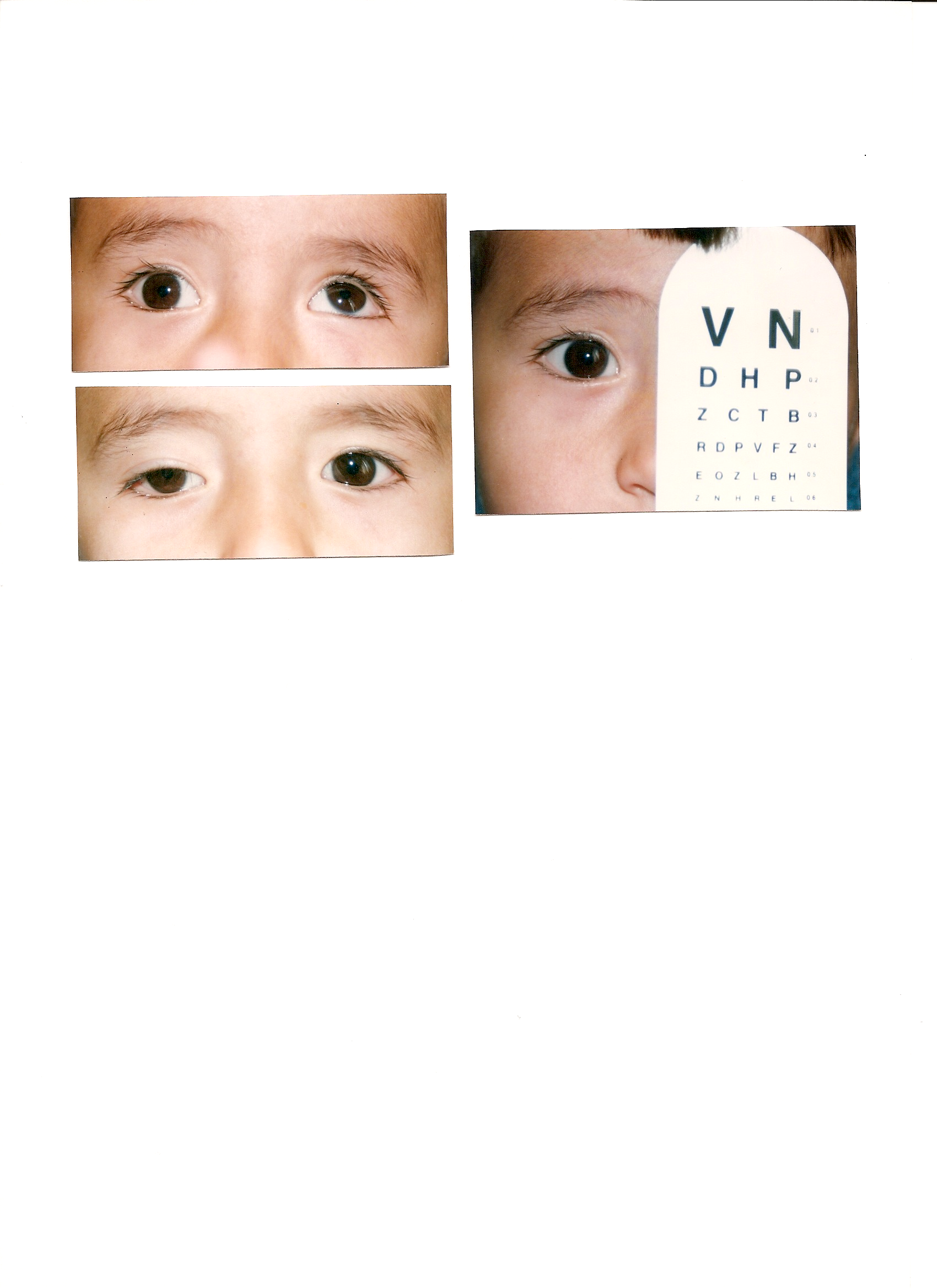 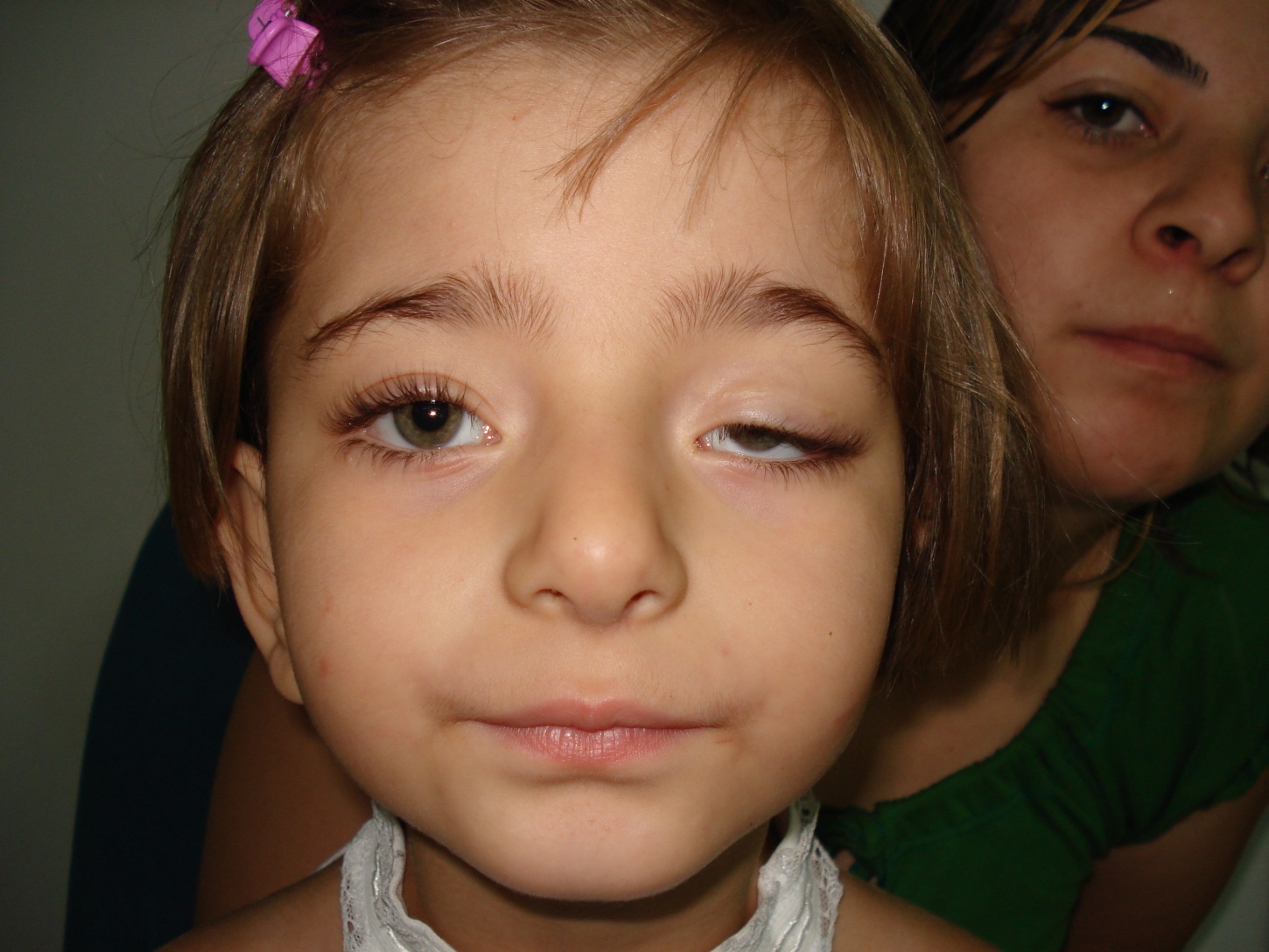 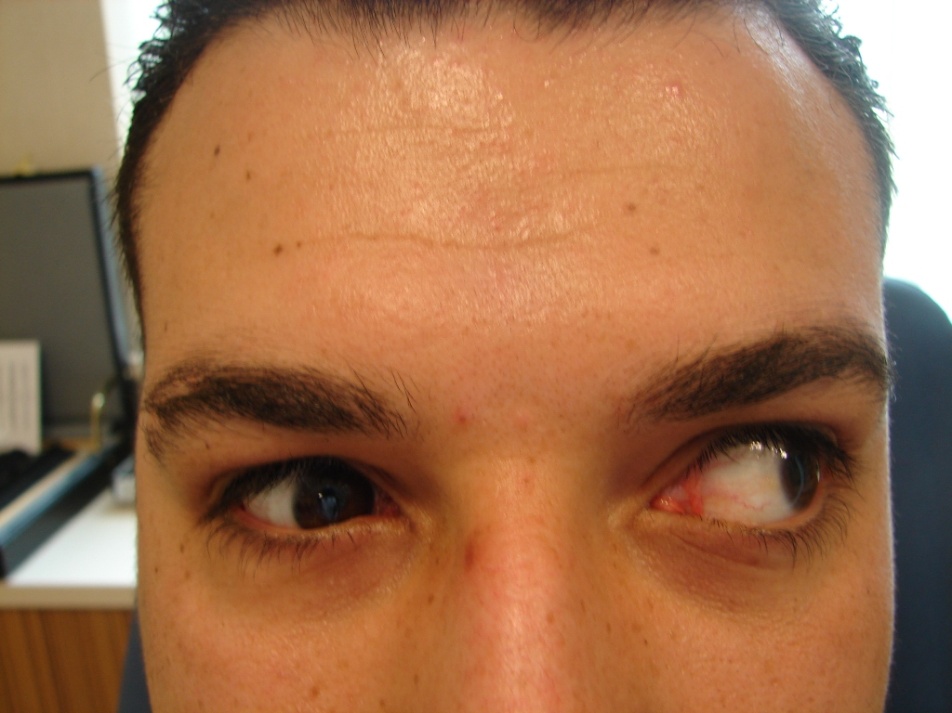 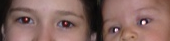 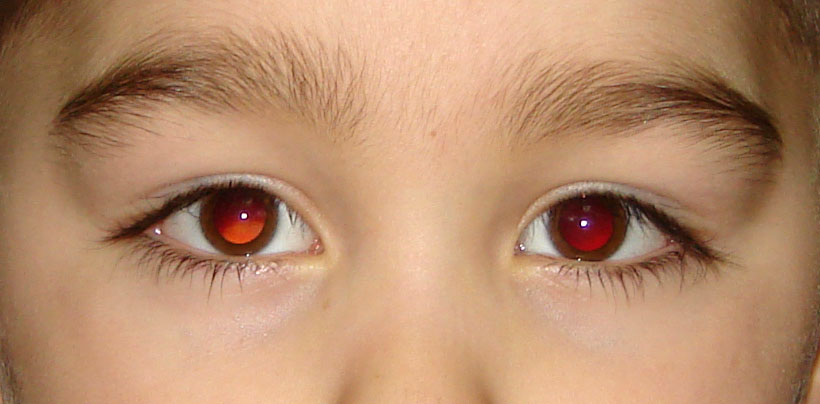 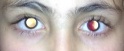 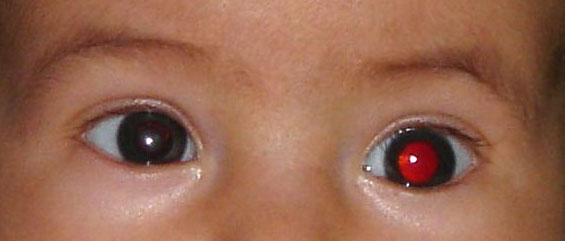 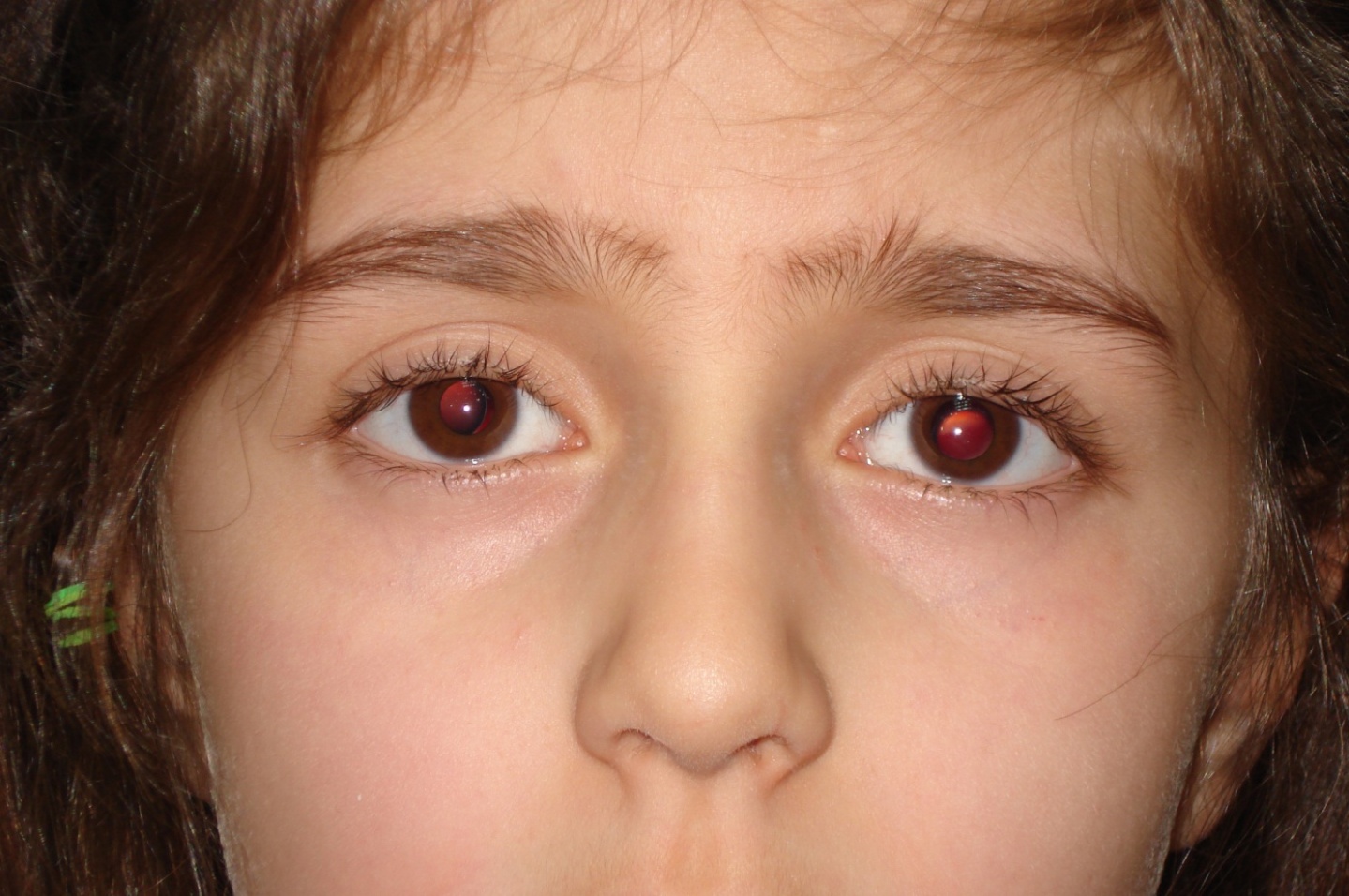 Göz bebeklerinde (biri/ikisi) beyazlık
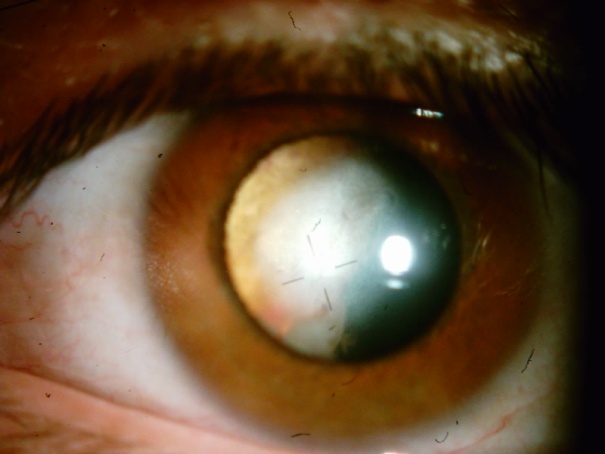 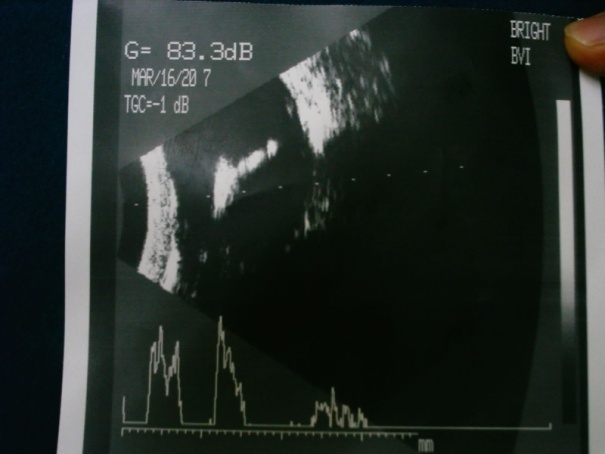 LÖKOKORİ YAPAN SEBEPLER KIRMIZI REFLEYİ DE BOZAR, ALINMASINI ENGELLER
Brückner – Kırmızı refle testi
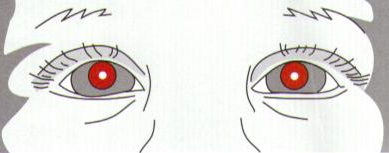 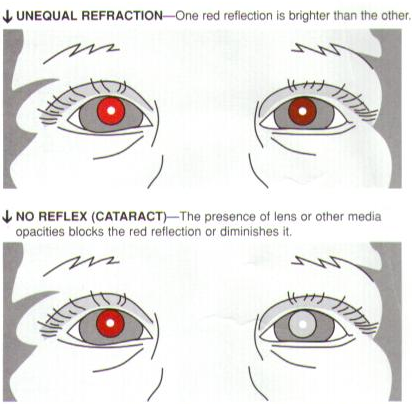 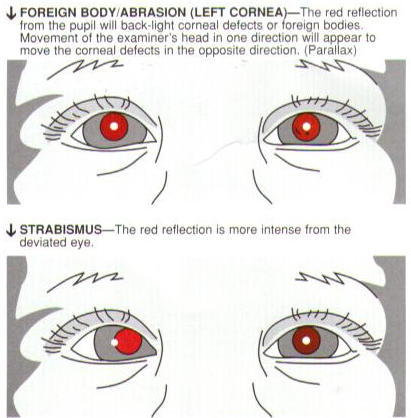 Tarama programı
Sağlıklı bebek, çocuk izlem protokolünün parçası, aile hekimi ve pediatrist 
3 ayda – kırmızı refle testi
3-3.5 yaşta – kırmızı refle testi ve LEA sembolleri ile görme keskinliği ölçümü (tek tek <0.5 ise veya fark varsa sevk)
7 yaşta – kırmızı refle ve LEA sembol testleri ile görme keskinliği ölçümü (tek tek <0.8 ise veya fark varsa sevk)
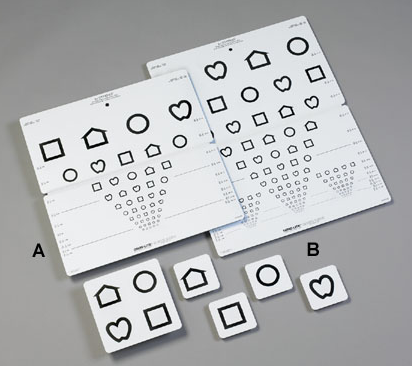